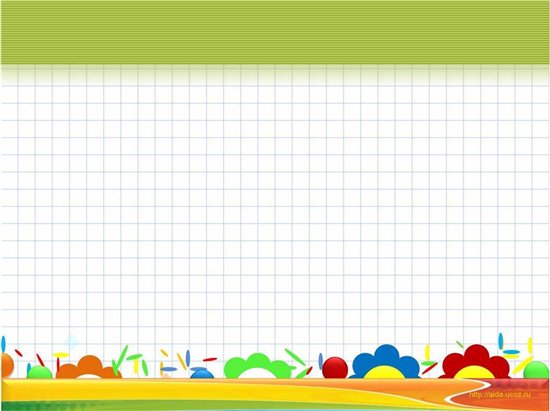 КРАТКАЯ   ПРЕЗЕНТАЦИЯ
ОБРАЗОВАТЕЛЬНОЙ ПРОГРАММЫ ДОШКОЛЬНОГО  ОБРАЗОВАНИЯ
МУНИЦИПАЛЬНОГО БЮДЖЕТНОГО ДОШКОЛЬНОГО ОБРАЗОВАТЕЛЬНОГО УЧРЕЖДЕНИЯ  «ДЕТСКИЙ САД № 40»
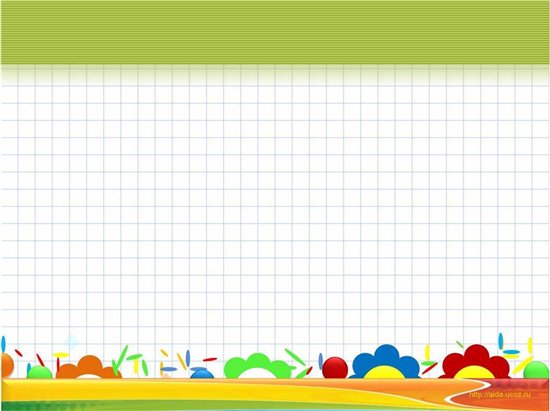 Образовательная программа дошкольного образования  МБДОУ «Детский сад № 40» разработана в соответствии с Федеральным  государственным образовательным стандартом  дошкольного образования (Приказ Министерства образования и науки РФ от 17 октября 2013 г. №1155) .
	Образовательная программа разработана с учетом парциальных программ.
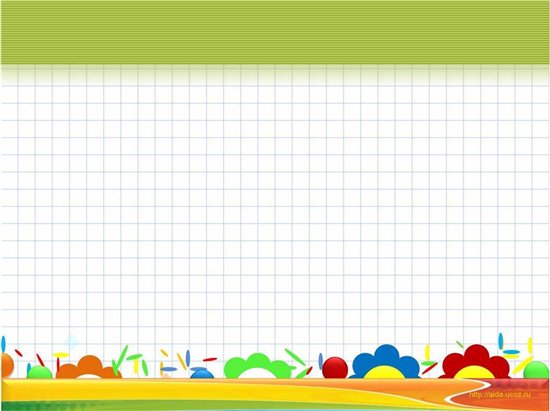 Цели Образовательной Программы МБДОУ № 40:
повышение социального статуса дошкольного образования;
обеспечение государством равенства возможностей для каждого ребенка в получении качественного дошкольного образования;
обеспечение государственных гарантий уровня и качества дошкольного образования.
Задачи Образовательной Программы МБДОУ № 40:
1) охрана и укрепления физического и психического здоровья детей, в том числе их эмоционального благополучия;
2) обеспечение равных возможностей для полноценного развития каждого ребенка в период дошкольного детства независимо от места жительства, пола, нации, языка, социального статуса, психофизиологических и других особенностей (в том числе ограниченных возможностей здоровья);
3) обеспечение преемственности целей, задач и содержания образования, реализуемых в рамках образовательных программ различных уровней (далее - преемственность основных образовательных программ дошкольного и начального общего образования);
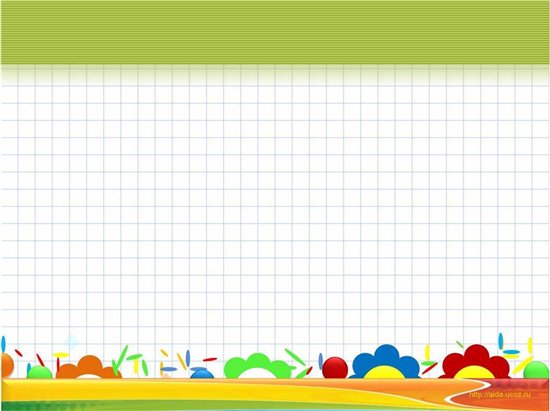 4) создание благоприятных условий развития детей в соответствии с их возрастными и индивидуальными особенностями и склонностями, развития способностей и творческого потенциала каждого ребенка как субъекта отношений с самим собой, другими детьми, взрослыми и миром;
5) объединение обучения и воспитания в целостный образовательный процесс на основе духовно-нравственных и социокультурных ценностей и принятых в обществе правил и норм поведения в интересах человека, семьи, общества;
6) формирование общей культуры личности детей, в том числе ценностей здорового образа жизни, развития их социальных, нравственных, эстетических, интеллектуальных, физических качеств, инициативности, самостоятельности и ответственности ребенка, формирования предпосылок учебной деятельности;
7) обеспечение вариативности и разнообразия содержания Программ и организационных форм дошкольного образования, возможности формирования Программ различной направленности с учетом образовательных потребностей, способностей и состояния здоровья детей;
8) формирование социокультурной среды, соответствующей возрастным, индивидуальным, психологическим и физиологическим особенностям детей;
9) обеспечения психолого-педагогической поддержки семьи и повышения компетентности родителей (законных представителей) в вопросах развития и образования, охраны и укрепления здоровья детей.
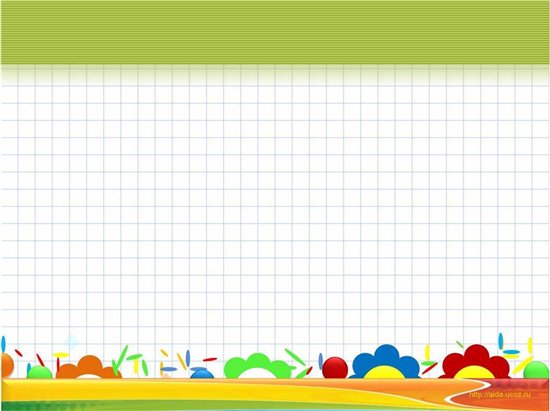 Образовательная Программа МБДОУ № 40 направлена на разностороннее развитие детей с 2 до 8 лет с учётом их возрастных и индивидуальных особенностей,  достижение детьми дошкольного возраста уровня развития, необходимого и достаточного для успешного освоения ими образовательных программ начального общего образования, на основе индивидуального подхода к детям дошкольного возраста и специфичных для детей дошкольного возраста видов деятельности.
	Образовательная Программа МБДОУ № 40 направлена на создание условий развития ребёнка, открывающих возможности для его позитивной социализации, его личностного развития, развития инициативы и творческих способностей на основе сотрудничества со взрослыми и сверстниками и соответствующими возрасту видами деятельности (игры, познавательной и исследовательской деятельности, в форме творческой активности, обеспечивающей художественно – эстетическое развитие ребёнка); на создание развивающей образовательной среды, которая представляет собой систему условий социализации и индивидуализации детей.
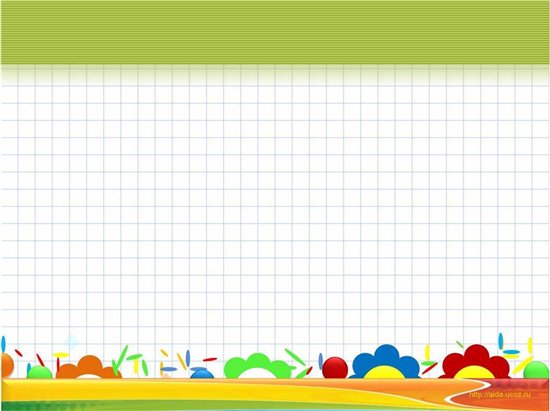 В МБДОУ группы функционируют в режиме 5 – дневной рабочей недели, с 12 – часовым пребыванием. Воспитание и обучение в детском саду носит   общедоступный характер и ведется на русском языке.
Используемые  примерные и авторские программы.
 
Н.Н. Кондратьева «Мы» ( Санкт-Петербург: Детство-Пресс, 2006) – для воспитанников с 4 лет;
И. М. Каплунова,  И.А.  Новоскольцева «Ладушки» (Санкт-Петербург: Композитор,2002) для воспитанников с 3 лет;
Н.Н. Авдеева, О.Л. Князева, Р.Б. Стеркина «Основы безопасности детей дошкольного возраста» (Санкт-Петербург:Детство-Пресс,2002) – для воспитанников с 5 лет;
Чермашенцева О.В. Основы безопасного поведения дошкольников.  – Волгоград: «Учитель», 2008.
 Князева О.Л., Стеркина Р.Б. «Я-ТЫ-МЫ». – М.: Просвещение, 2008.
Николаева С.Н. «Юный эколог». В кн.: «Юный эколог: Программа и условия её реализации в дошкольном учреждении. – М., 1998.
 Алямовская В.Г.  Здоровье. – М.: ЛИНКА-ПРЕСС, 1993.
Е.В. Пчелинцева «Непреходящие ценности малой Родины».
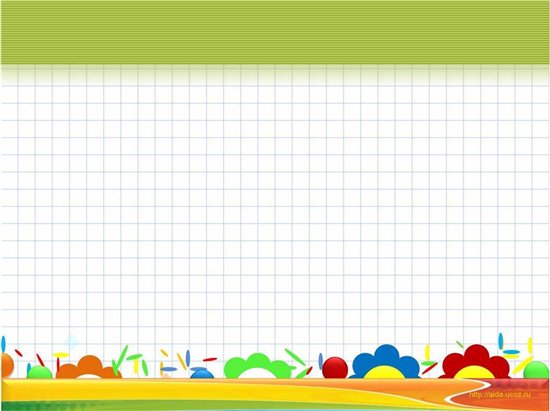 Характеристика взаимодействия педагогического 
коллектива с семьями воспитанников.
 
	В современных  условиях дошкольное образовательное учреждение является единственным общественным институтом, регулярно и неформально взаимодействующим с семьей,  то есть  имеющим возможность оказывать  на неё  определенное влияние.
В основу совместной деятельности семьи и дошкольного учреждения заложены следующие принципы:
·        единый подход к процессу воспитания ребёнка;
·        открытость дошкольного учреждения для родителей;
·        взаимное доверие  во взаимоотношениях педагогов и родителей;
·        уважение и доброжелательность друг к другу;
·        дифференцированный подход к каждой семье;
·        равно ответственность родителей и педагогов.
Задачи:	
1)      формирование психолого- педагогических знаний родителей;
2)      приобщение родителей к участию  в жизни ДОУ;
3)       оказание помощи семьям воспитанников в развитии, воспитании и обучении детей;
4)      оказание помощи семьям воспитанников в развитии, воспитании и обучении детей, не посещающих ДОУ;
5)       изучение и пропаганда лучшего семейного опыта.
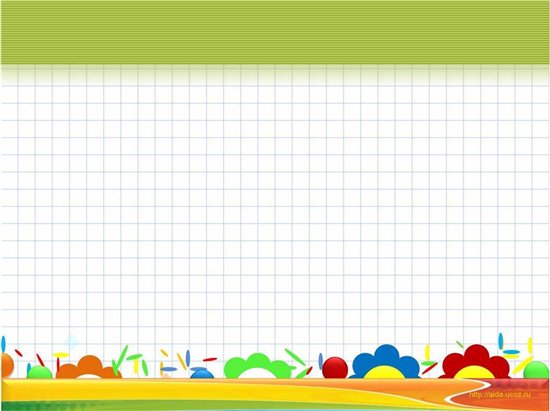 Система взаимодействия с родителями включает:
·      ознакомление родителей с результатами работы ДОУ на общих родительских собраниях, анализом участия родительской общественности в жизни ДОУ;
·      ознакомление родителей с содержанием работы  ДОУ, направленной на физическое, психическое и социальное  развитие ребенка;
·      участие в составлении планов: спортивных и культурно-массовых мероприятий, работы совета родителей;
·      целенаправленную работу, пропагандирующую общественное дошкольное воспитание в его разных формах;
·      обучение конкретным приемам и методам воспитания и развития ребенка в разных видах детской деятельности на семинарах-практикумах, консультациях и открытых занятиях;
·      консультирование семей детей, не посещающих ДОУ, по проблемам воспитания и развития ребенка.